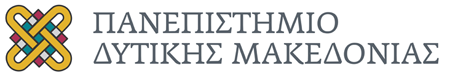 ΜΑΘΗΜΑ: ΧΡΗΜΑΤΟΟΙΚΟΝΟΜΙΚΗ ΔΙΟΙΚΗΣΗ



ΔΡ.ΚΑΡΤΑΛΗΣ ΝΙΚΟΛΑΟΣ
ΚΑΘΗΓΗΤΗΣ
ΒΙΒΛΙΟ ΓΙΑ ΕΥΔΟΞΟ

ΚΑΡΤΑΛΗΣ ΝΙΚΟΛΑΟΣ (2019) ΓΕΝΙΚΕΣ ΑΡΧΕΣ ΚΟΣΤΟΛΟΓΗΣΗΣ
Επεξηγώντας τις Χρηματοοικονομικές Καταστάσεις
H Λογιστική μεταφράζει τις διάφορες δραστηριότητες της επιχείρησης σε μια ομαδοποιημένη κατάσταση  και προβάλει αριθμούς γύρω από την εταιρική απόδοση των προβλημάτων και των   δυνατοτήτων . Η χρηματοοικονομική περιλαμβάνει την επεξήγηση των λογιστικών αριθμών για την αρμολόγηση της δυνατότητας της και να σχεδιάσει μελλοντικές δράσης..
Οι δυνατότητες της χρηματοοικονομικής ανάλυσης είναι σημαντικός για ένα μεγάλο εύρος ανθρώπων ,όπως οι επενδυτές, οι δανειστές, οι ελεγκτές. 
Αλλά πιο πολύ σημαντικές είναι για την ίδια την εταιρεία. Λαμβάνοντας υπόψη την επιχειρησιακή εξειδίκευση ,  η μέθοδος της εταιρείας είναι οι Διευθυντές οι οποίοι κατέχουν αυτές τις ικανότητες  είναι διαθέσιμοι να διαγνώσουν  τα μειονεκτήματα της εταιρείας και να προτείνουν λύσεις για την πρόοδο   της εταιρείας
Ο Κύκλος των μετρητών
Θα πρέπει να τονίσουμε ότι τα χρηματοοικομικά της Εταιρείας και η επιχειρησιακή της δυνατότητα συνδέονται. Οι επιχειρησιακές δραστηριότητες , η μέθοδος οργάνωσης η ανταγωνιστική στρατηγική, συνδέουν  τον Θεμέλιο λίθο της χρηματοοικονομικής εταιρικής δομής . Αντιστρόφως οι αποφάσεις οι οποίες εμφανίζονται ως χρηματοοικονομικές μπορούν να επιδράσουν σημαντικά τις επιχειρηματικές δυνατότητες  της εταιρείας .
Για παράδειγμα ο τρόπος ο οποίος η εταιρεία χρηματοδοτεί τα Ενεργητικά της στοιχεία  μπορεί να επηρεάσει την μορφή των αποδόσεων που θα αναλάβει στα επόμενα χρόνια.
Το παρακάτω διάγραμμα περιγράφει τον κύκλο των χρημάτων     και μας δείχνει την σχέση μεταξύ επιχειρησιακής λειτουργία και χρηματοοικονομικών.
KYKΛΟΣ ΤΩΝ ΜΕΤΡΗΤΩΝ ΜΙΑΣ ΕΤΑΙΡΕΙΑΣ
Παραγωγη
Πωλησεις με μετρητα
Υποθέστε ότι ιδρύεται μια εταιρεία και έχει χρήματα από τους ιδιοκτήτες τους δανειστές  τα οποία χρησιμοποιεί για την αγορά παγίων .Η εταιρεία χρησιμοποιεί τα χρήματα και για  την αγορά  α΄ υλών ,την πρόσληψη εργατών .Τα προϊόντα που παράγει τα αποθηκεύει προσωρινά ως Αποθέματα . Όταν η εταιρεία πουλά τα προϊόντα της τα αποθέματα της γίνονται χρηματικά διαθέσιμα ,εάν δεν πωληθούν με μετρητά τότε αυξάνονται οι λογαριασμοί εισπρακτέοι
Η κίνηση μεταξύ των μετρητών σε αποθέματα μετά σε Λογαριασμούς Εισπρακτέους και πίσω σε μετρητά είναι ο κύκλος των μετρητών ή το  Κεφάλαιο Κίνησης.   Μια άλλη δραστηριότητα του σχήματος  είναι οι επενδύσεις . 
 Σε συνεχή λειτουργία η εταιρεία καταναλώνει τα πάγια περιουσιακά της στοιχεία ήΠωςπ τα προσφέρει  για την παραγωγή των προϊόντων
Είναι αληθινό ότι κάθε προϊόν  που παράγονται σε μια εταιρεία να λαμβάνει και ένα μέρος των πάγιων στοιχείων . Η λογιστική  αναγνωρίζει αυτή την διαδικασία και μειώνει την αξία των παγίων και αυξάνει την αξία των αποθεμάτων με την λεγόμενη απόσβεση. Για να παραμείνει παραγωγική η εταιρεία θα πρέπει να χρηματοδοτηθεί από τα μετρητά που θα εισπράξει σε αγορά των πάγιων στοιχείων
Το στοίχημα για την εταιρεία είναι εξασφαλίσει ότι τα μετρητά από το κεφάλαιο κίνησης που επιστρέφουν και του κύκλου των επενδύσεων υπερβαίνει τα χρήματα τα οποία δόθηκαν εξ αρχής .    
Στο διάγραμμα 1 υπάρχουν δύο αρχές η  μια αρχή προϋποθέτει ότι οι χρηματοοικονομικές καταστάσεις είναι σημαντικές για την πραγματικότητα.
Οι επιχειρησιακές πολιτικές οι παραγωγικές τεχνικές , τα αποθέματα,  τα συστήματα ελέγχου  πιστώσεων, περικλείουν την Χρηματοοικονομική  πολιτική της εταιρείας . 
 Εάν π.χ. η εταιρεία θέλει να μειώσει τις πιστώσεις, οι χρηματοοικονομικές καταστάσεις θα ανακαλέσουν μια μείωση σε απαιτήσεις και πιθανότατα μια αλλαγή στα έσοδα της και στα κέρδη
Συνεπώς η σχέση μεταξύ επιχειρησιακής στρατηγικής και τη χρηματοδότηση της είναι λογική για την εξέταση των Χρηματοοικονομικών καταστάσεων θα προσπαθήσουμε  να καταλάβουμε την επιχειρησιακή  στρατηγική και να προβλέψουμε τις χρηματοοικονομικές επιπτώσεις εάν αλλάξουμε
Η δεύτερη αρχή του διαγράμματος είναι ότι οι πωλήσεις δεν σημαίνουν και μετρητά . Τα μετρητά είναι το αίμα για την επιχείρηση. Εάν η ροή μετρητών διακόπτεται τότε δυσλειτουργίες μπορούν να προκύψουν .Το γεγονός ότι η εταιρεία είναι κερδοφόρα δεν εξασφαλίζει ότι η  ρευστότητα θα είναι ικανή για να παραμείνει    φερέγγυα.
Ας υποθέσουμε ότι η εταιρεία χάνει τον έλεγχο των απαιτήσεων με το να αφήνει περισσότερο χρόνο στους πελάτες να αποπληρώσουν τα χρέη ή ας υποθέσουμε ότι η εταιρεία πραγματοποίει περισσότερες αγορές απ’ ότι οι πωλήσεις . Τότε εάν  ακόμη η εταιρεία πραγματοποιεί πωλήσεις με κέρδος , οι πωλήσεις μπορούν να μην οδηγούν σε ικανοποιητική ρευστότητα ικανή να χρηματοδοτήσει τις επενδύσεις και την παραγωγή .
Όταν  η εταιρία έχει μη ικανοποιητικά επίπεδα ρευστότητας για να πληρώσει τις υποχρεώσεις τότε οδηγείται στην αφερεγγυότητα . Ένα άλλο παράδειγμα είναι όταν η εταιρεία διαχειρίζεται τα  αποθέματα της και τις απαιτήσεις προσεκτικά αλλά οι γρήγορες και αυξημένες πωλήσεις απαιτεί περισσότερη επένδυση στα περιουσιακά    αυτά στοιχεία .
Ακόμη και εάν η εταιρεία είναι κερδοφόρα θα έχει λίγη ρευστότητα για να ικανοποιήσει τις υποχρεώσεις της . Αυτό  το παράδειγμα μας εξηγεί γιατί οι Διευθυντές  θα πρέπει να νοιάζονται τόσο για τα κέρδη όσο και για την ρευστότητα.		                                                                              Για 	να εξερευνήσουμε  με περισσότερη   λεπτομέρεια τις λογιστικές πληροφορίες για την αξιολόγηση της απόδοσης θα χρειαστεί να εξηγήσουμε τα βασικά σημεία των χρηματοοικονομικών καταστάσεων.
Ο Ισολογισμός
Η πιο σημαντική πηγή πληροφορικής για την αξιολόγηση της χρηματοοικονομικής υγείας της επιχείρησης είναι οι χρηματοοικονομικές της καταστάσεις  , δηλαδή
 α) ο Ισολογισμός,
 β) η κατάσταση αποτελεσμάτων,
 γ) ο πίνακας ταμειακών ροών και 
δ) ο πινακας μεταβολων ιδιων κεφαλαίων.
Ενώ μπορεί να φαίνεται περίπλοκες στην κατανόηση όλες προέρχονται από πολύ απλές αρχές.
Ο Ισολογισμός   είναι μια χρηματοοικονομική κατάσταση η οποία αποτυπώνει την δεδομένη χρονική στιγμή όλα τα Ενεργητικά στοιχεία δηλαδή τα περιουσιακά στοιχεία που κατέχει, τα Παθητικά της στοιχεία δηλαδή τις οφειλές μας προς τρίτου και την Καθαρή θέση δηλαδή τα ποσά που οφείλουμε στους μετόχους .Η λογιστική εξίσωση η οποία αποτυπώνεται στον Ισολογισμό είναι :

 
Ενεργητικό = Παθητικό + Μ.Κ.
Ο λογιστής υπολογίζει πρώτα τα ενεργητικά του στοιχεία και μετά τα παθητικό υπόλοιπο τις υποχρεώσεις προς τρίτους ( Τράπεζες, Ασφαλιστικά Ταμεία , Προμηθευτές ,κτλ) και μετά αφαιρώντας  από   το Ενεργητικό εμφανίζεται η καθαρή  θέση των μετοχών δηλαδή τα χρήματα που οφείλονται στους μετόχους αντιπροσωπεύουν την λογιστική αξία κατά την εκτίμηση του λογιστή. Η λογιστική κατά εξίσωση   ισχύει στον Ισολογισμό όσο και για  μονωμένες λογιστικές συναλλαγές όσο και για πολλές συναλλαγές ταυτοχρόνως .
Έστω ότι η εταιρεία πληρώνει μέρος 1  εκατ. €, τότε   τα μετρητά μειώνονται κατά 1εκατ. € και το Μ.Κ. μειώνεται κατά  1 εκατ αντίστοιχα . 
Ομοίως όταν η εταιρεία δανείζεται 100.000 € τα μετρητά αυξάνονται 100.000 € αλλά αυξάνονται και οι μακροπρόθεσμες υποχρεώσεις κατά 100.000€ επίσης  όταν η εταιρεία λαμβάνει 10.000 €  ως πληρωμή από πωλήσεις τότε τα μετρητά αυξάνονται , αλλά μειώνονται οι απαιτήσεις κατά το ίδιο ποσό .
Σε κάθε περίπτωση η διπλοεγγραφή εξασφαλίζει ότι η λογιστική εξίσωση ισχύει για κάθε συναλλαγή και για όλες τις συναλλαγές .
Ας πάρουμε ως παράδειγμα μια εταιρεία η οποία ιδρύθηκε με Μ.Κ. χρήματα του  ιδιώτη 500.000 € και με δανεικά κεφάλαια άλλα 100.000 € . Στην συνέχεια αγοράστηκαν  Έπιπλα αξια 60.000 € και εμπορεύματα αξίας 80.000 € .Στην συνέχεια η εταιρεία ξεκίνησε την δραστηριότητα της με τις ακόλουθες  συναλλαγές
Α)  Πώληση 900.000 € εμπορεύματα και είσπραξε 805.000 μετρητά με 25.000 ως πίστωση 
Β) Πλήρωσε 140.000 € μισθούς 
Γ) Αγόρασε εμπορεύματα αξίας 38.000 € από τα οποία τις 20.000 € με πίστωση  και από αυτά τα 30.000 € μείνανε ως απόθεμα .
Δ) Ξόδεψε 210.000 € σε άλλες δαπάνες (Ενοίκια , Φόρους , κ.λπ.)
Ε) Η απόσβεση για τα έπιπλα η άλλα πάγια ανήλθαν στις 150.000€  
ΣΤ) Πλήρωσε 10.000 € ως τόκους σε δάνειο 
Ο πίνακας 1 παρακάτω παραθέτει πως ο λογιστής θα καταγράψει τις παραπάνω συναλλαγές
Από την πλευρά της λογιστικής αποφέρουμε να σημειώσουμε δύο περιπτώσεις . Πρώτον η βασική λογιστική εξίσωση ισχύει για κάθε συναλλαγή . Σε κάθε συναλλαγή το ενεργητικό ισούται με το παθητικό συν το Μ.Κ. ..
Δεύτερον, ο τελικός Ισολογισμός της εταιρείας είναι ο αρχικός Ισολογισμός προσθέτοντας τις συναλλαγές . Εάν ο Ισολογισμός είναι μια φωτογραφία σε μια δεδομένη στιγμή οι άλλες δύο καταστάσεις είναι μια βιντεοσκόπηση. Οι ιδιοκτήτες των μετοχών ενδιαφέρονται για την αξία των μετοχών τους και πως επηρεάζονται από την απόδοση της εταιρείας .
Η  κατάσταση  αποτελεσματική  , απάντα στο ερώτημα των ιδιοκτητών με το να υπολογίζει τις αλλαγές στο Μ.Κ. σε έσοδα και έσοδα , όπου τα έσοδα αυξάνουν το Μ.Κ. ενώ τα έξοδα μειώνουν το Μ.Κ.  Η διαφορά εσόδων και εξόδων είναι το καθαρό εισόδημα
Η επικέντρωση στην κατάσταση χρηματοροων είναι φερέγγυα στον να έχουμε άριστη μέτρηση στην Τράπεζα για να πληρώσουμε τις υποχρεώσεις . Η κατάσταση χρηματοροων μας παρέχει πληροφορίες για τις αλλαγές στις χρηματοροές  κάθετη της διάρκειας .Η κατάσταση αυτή χωρίζει της ταμειακές ροές (εκροές ,εισροές) σε τρεις κατηγορίες 
 α) Επιχειρηματικές
 β) Επενδυτικές 
 γ) Χρηματοδοτικές
Κυκλοφορούν Ενεργητικό και  Υποχρεώσεις
Όταν μια υποχρέωση η μια απαίτηση αποπληρώνεται σε ένα έτος ονομάζεται Βραχυπρόθεσμες Υποχρεώσεις  η κυκλοφορούν ενώ πάνω από ένα έτος ονομάζεται  η υποχρέωση Μακροπρόθεσμη .
Το απόθεμα τοποθετούνται στο κυκλοφορούν  ενεργητικό διότι πιστεύεται ότι θα αποπληρωθεί σε ένα έτος
Μ.Κ.
Το μετοχικό κεφάλαιο είναι οι μετοχές των ιδιοκτητών οι οποίες και αυξομειώνονται είτε με τα κέρδη είτε με τις ζημίες .
Παρακάτω βλέπουμε ένα υπόδειγμα Ισολογισμού μιας εταιρείας για 2 έτη ενώ στην Τρίτη στήλη αιτιολογιέται η διαφορά των στηλών .
Ισολογισμός  31/12Α)   Ενεργητικό                              Ι) Μη Κυκλοφορούν Ενεργητικό        2018           2019   	Αλλαγές
Β
Παθητικό & Καθαρή Θέση        2018	2019            Αλλαγές
ΙΙ)
Παθητικό   α) Βραχυπρόθεσμες            2018               2019                       Αλλαγές
Μακροπρόθεσμες Υποχ.                                        2018                           2019        Αλλαγές
Κατάσταση Αποτελεσμάτων            2018                           2019
Αναλύοντας την κατάσταση  αποτελεσμάτων θα διαπιστώσουμε ότι  (2019)
Καθαρές Πωλ.- Κόστος Πωλ.-Λειτουργικά Έξ.  -Φόροι=Καθαρά Αποτελ.
1328,20   -      876,40          -     278,60   -  18,90 -47,10 = 107,20 
Δηλαδή 
Έσοδα  - Έξοδα  = Καθαρό  Εισόδημα 
Μετρώντας τα Κέρδη. Θα  προσπαθήσουμε να παρουσιάσουμε τους λογαριασμούς οι οποίοι προσδιορίσουν και την χρηματοοικονομική βιωσιμότητα της εταιρείας